KATECHEZA 39
(tej katechezy nie ma w podręczniku)
Temat: Miłosierdzie – 
inne imię miłości
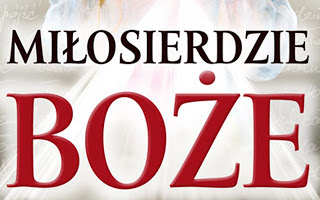 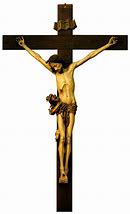 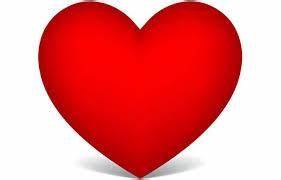 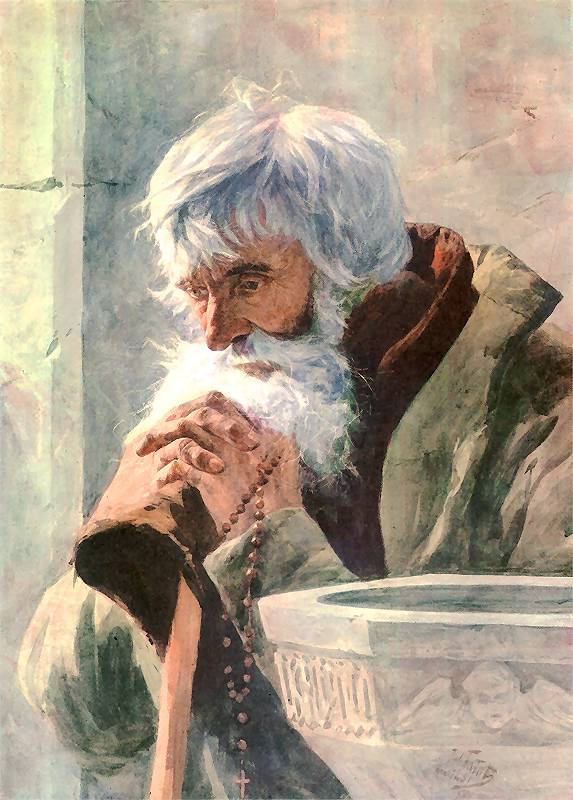 Jan Paweł II w czasie pielgrzymki do
Polski w 2002 r. w sanktuarium
Bożego Miłosierdzia w Krakowie – 
Łagiewnikach powierzył świat
Bożemu Miłosierdziu
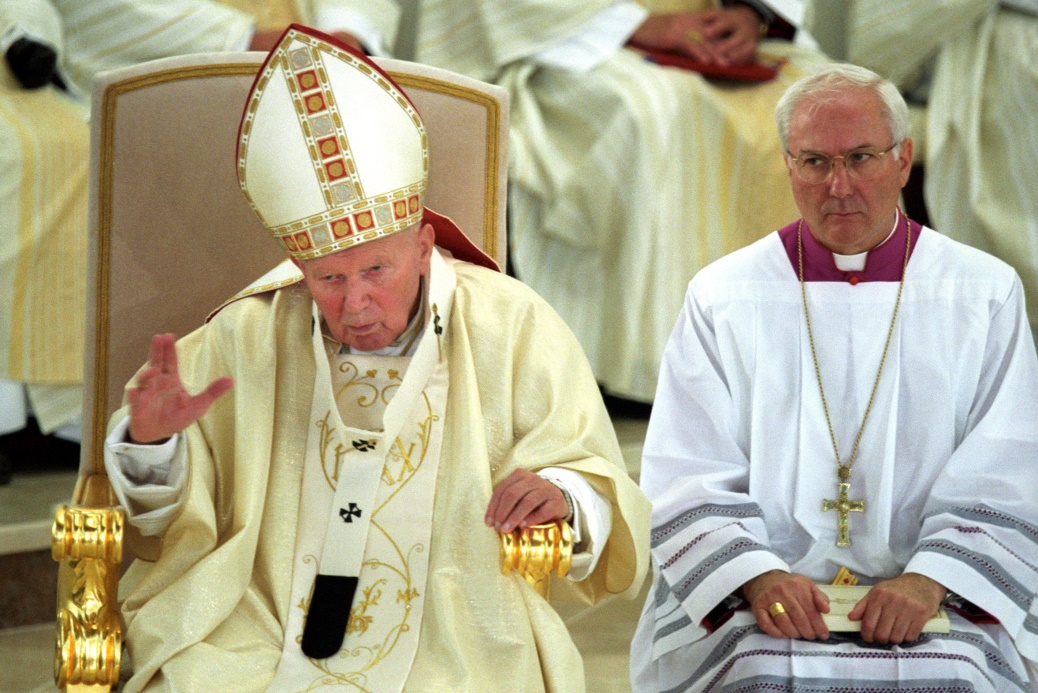 Co to jest miłosierdzie?
Dlaczego obok siebie znajduje się serce
i krzyż?
Co to znaczy, że Jan Paweł II
zawierzył świat 
Bożemu Miłosierdziu?
W zeszycie rysujemy serce i obok wypisujemy litery tworzące słowo:
Miłosierdzie
M - miłość
I - blIźni
Ł - łaska
O - odpuszczenie
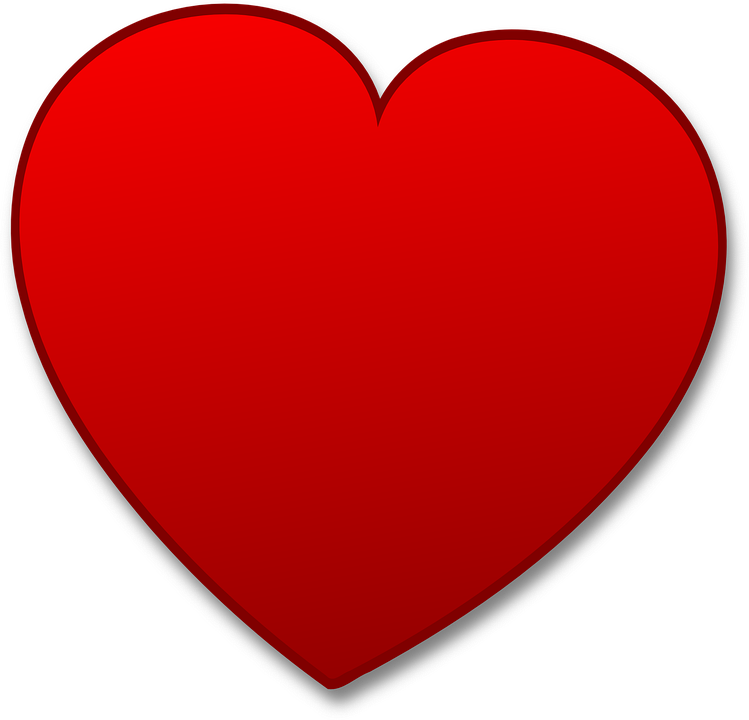 S - serce
I - stworzenIe
E - zaufaniE
R - ręce
D - dar
Z - krZyż
I - pośwIęcenie
E - chlEb
O Bożym Miłosierdziu powiedziała nam św. s. Faustyna
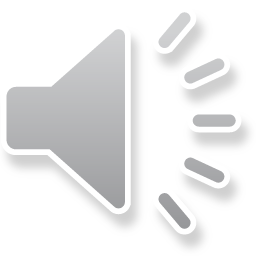 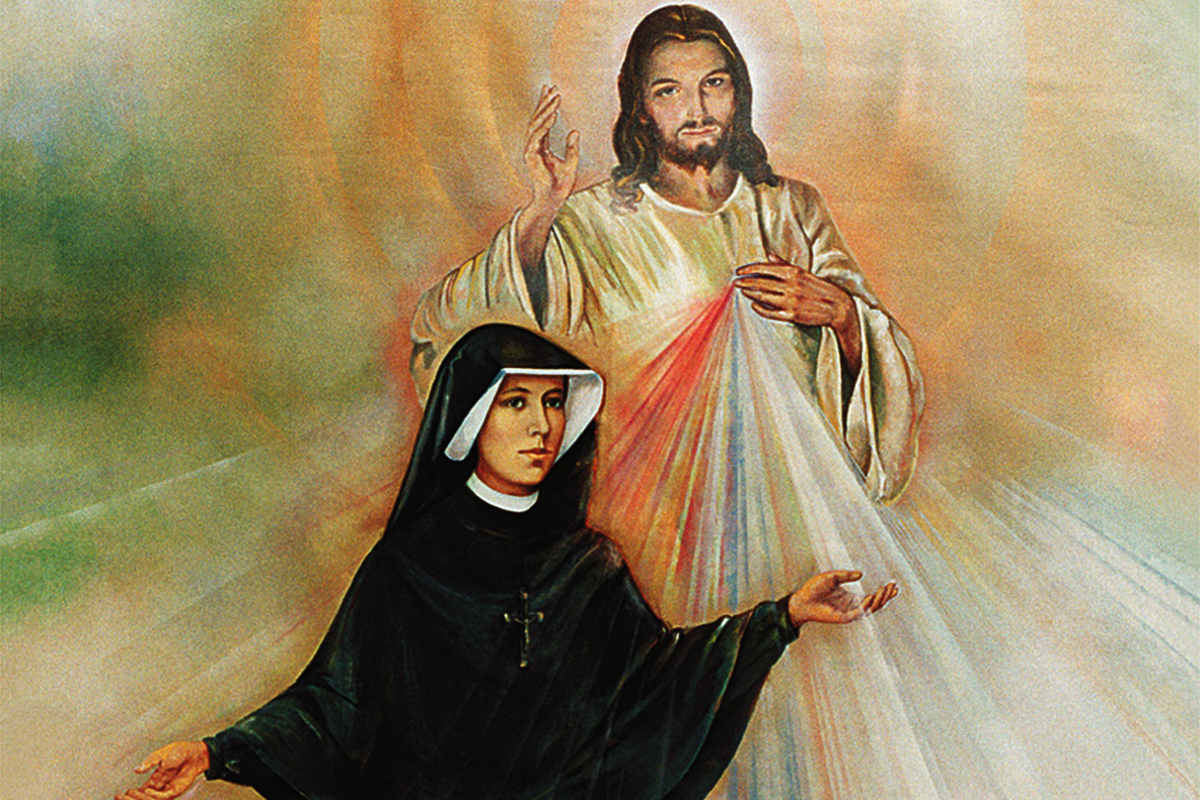 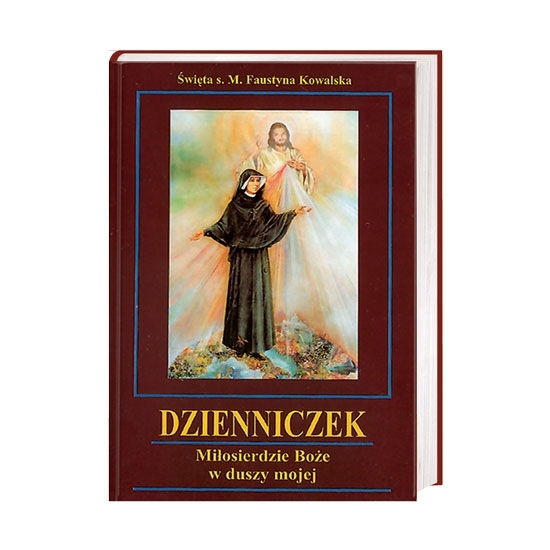 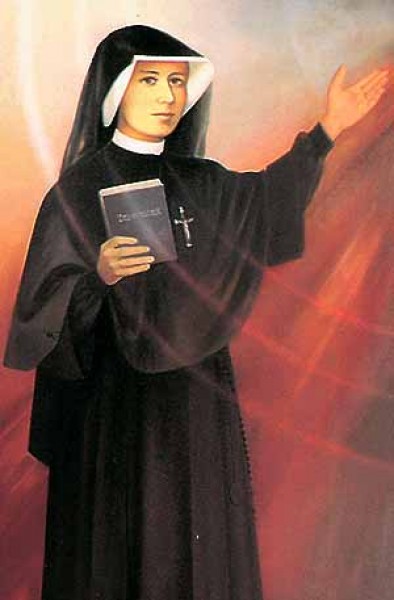 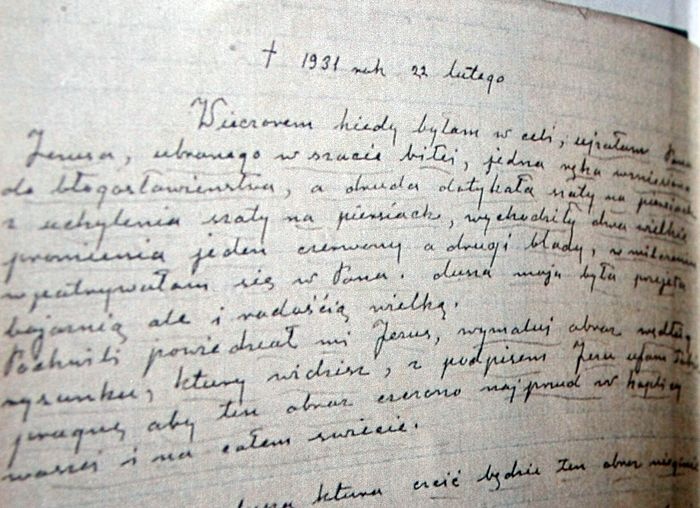 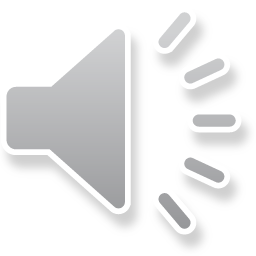 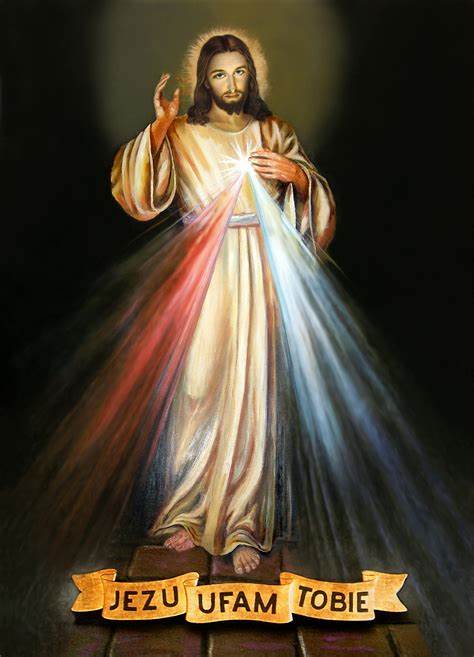 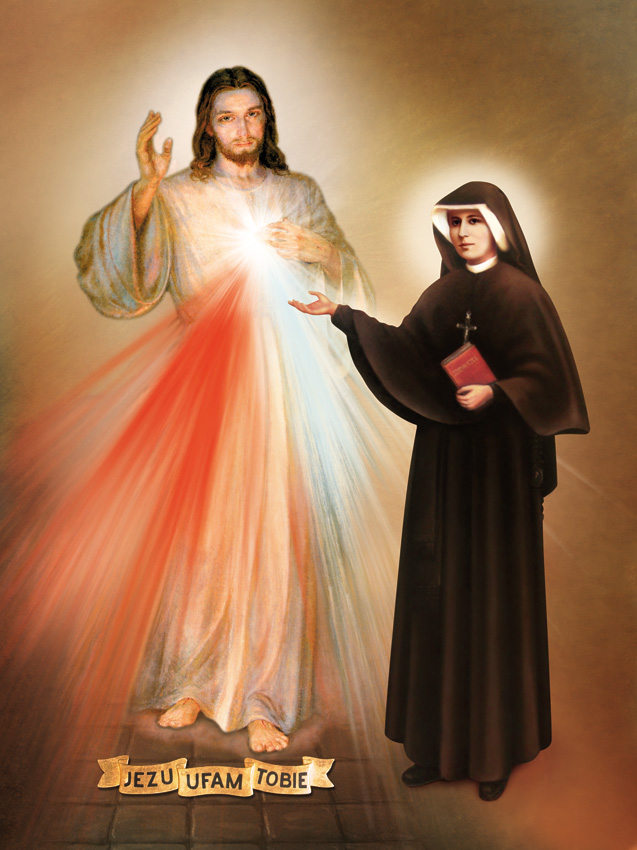 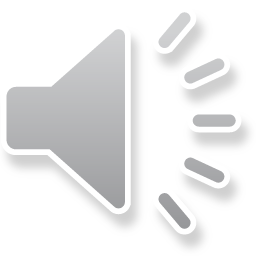 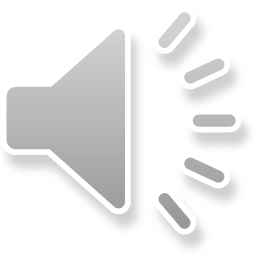 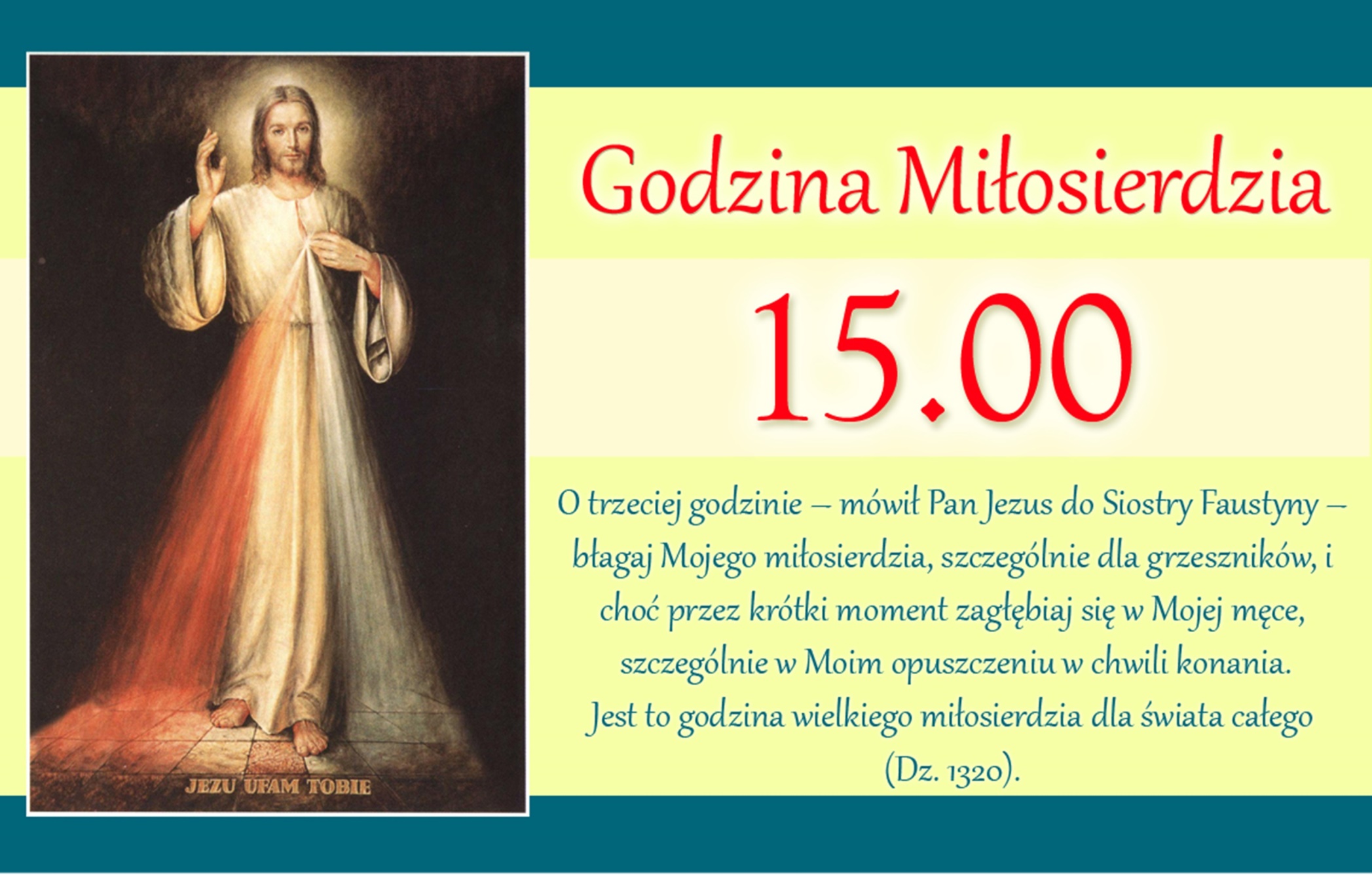 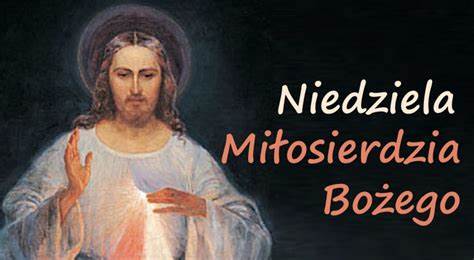 II Niedziela Wielkanocna
to Niedziela Miłosierdzia
Bożego
Sanktuarium 
Bożego Miłosierdzia
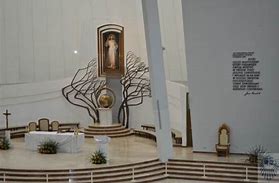 Kraków - Łagiewniki
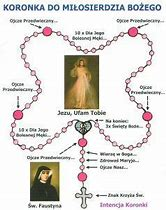 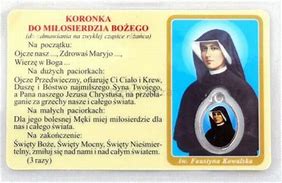 Jezus pragnie obdarzyć 
Wszystkich ludzi swoją
Miłosierną miłością, dlatego
Z jego woli ustanowione
Zostało święto
Bożego miłosierdzia
Każdego dnia człowiek może zanurzać
się w oceanie Jego miłosierdzia
i dostępować wielu łask, szczególnie
o godzinie trzeciej –
Godzinie Miłosierdzia
Skopiuj i pokoloruj obrazek przedstawiający 
Św. s. Faustynę
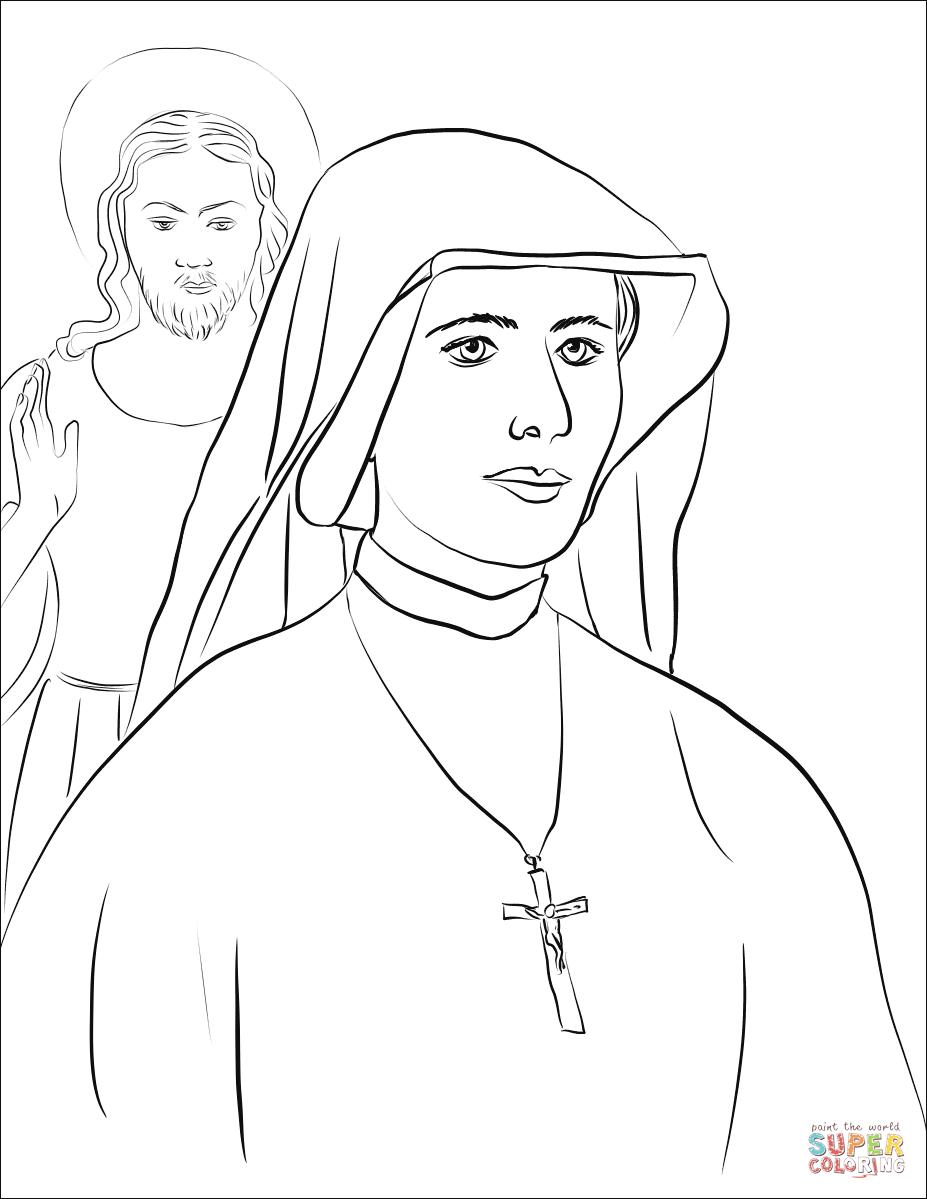